Состав атомного ядра. Ядерные силы
Предложили протонно-нейтронную модель строения ядер.  Протоны и нейтроны называются нуклонами.
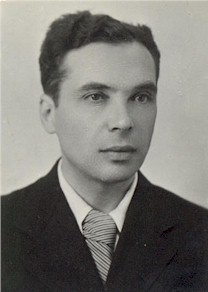 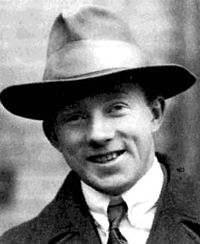 Д. Д.Иваненко            В.К.Гейзенберг
                                           (1904-1994)               (1901-1976)
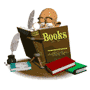 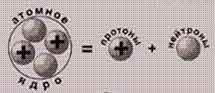 Называются  нуклонами
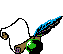 Общее число нуклонов в ядре называется массовым числом
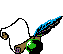 А
   N           Fe        U   
А=14     A=56     A=235
Число протонов в ядре называется зарядовым числом
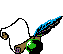 Z
   N          Fe       U   
Z=7       Z=26      Z=92
Условные обозначения
Х - символ химического    
           элемента
  Z – зарядовое число
  А – массовое число
82         Pb



207,20     свинец
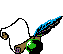 A=Z+N – формула для нахождения массового числа
N - число нейтронов в ядре.
N = A - Z
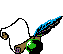 Определим число нейтронов
Са   
N=40-20=20
   Si
 N=28-14=14
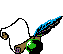 Изотопы – разновидности данного химического элемента, различающиеся по массе атомных ядер.
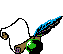 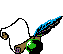 Три  изотопа                    водорода
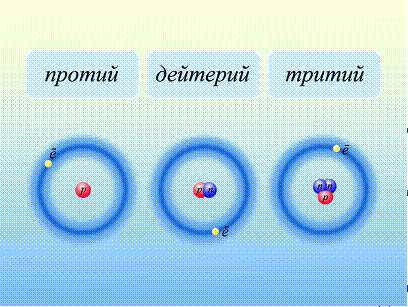 Три  изотопа                 кислорода
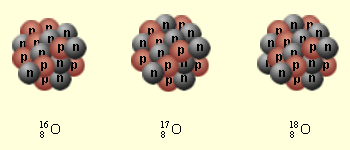 Силы притяжения между нуклонами в ядре называются ядерными.
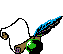 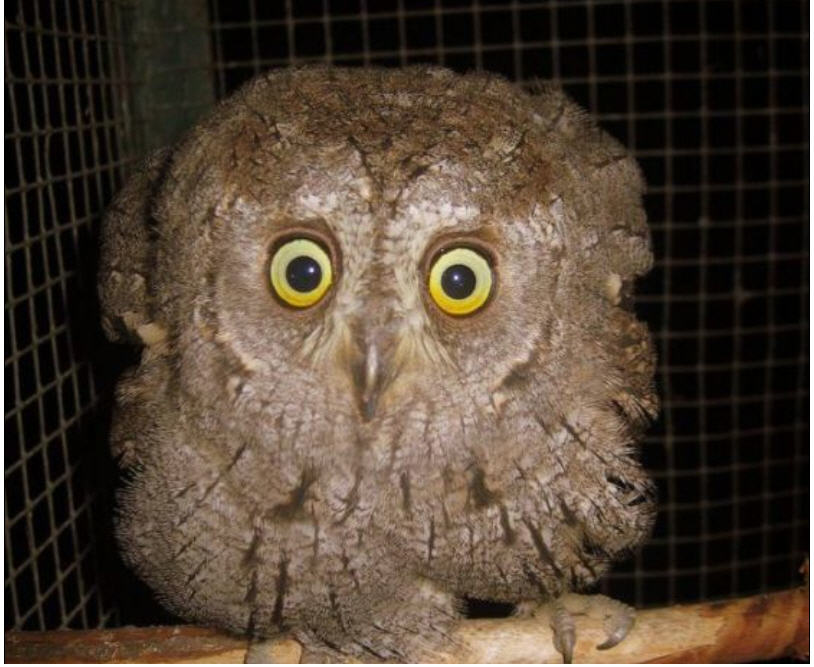